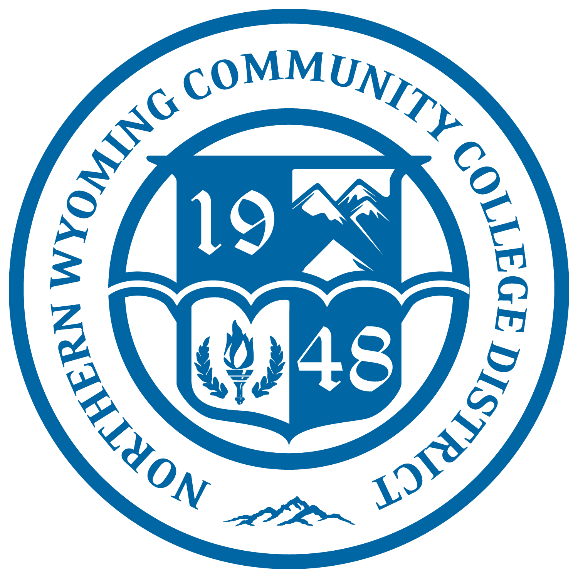 Upscaling TRIO for Student Success:  NWCCD’s College Success Program
Joseph Aguirre, Director, College Success Program
Leah A. Barrett, Vice President, Student Affairs

WACCT Conference
11 October 2017
Introductions
2
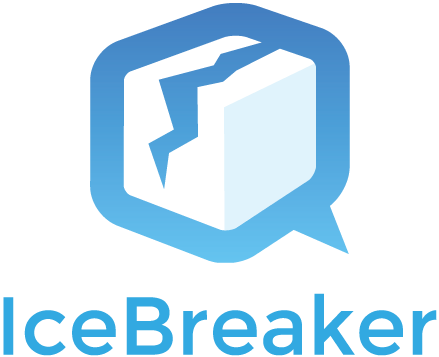 Think about the obstacles
DRAFT
3
Persistence to Completion
Mentoring
As early as possible
Setting and monitoring goals
Commitment/Motivation

Incentives & Scholarships
4
Program outcomes
What is measured
Persistence/Retention
Good standing
Graduation
Transfer
Program success rates
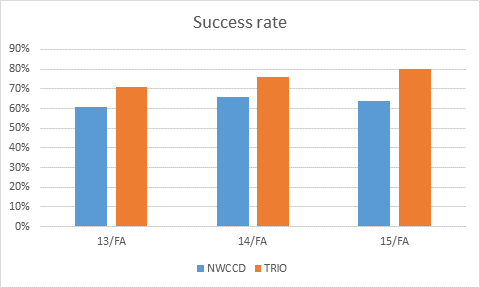 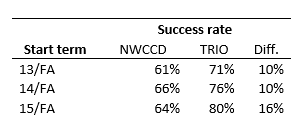 5
Our Mentoring Model
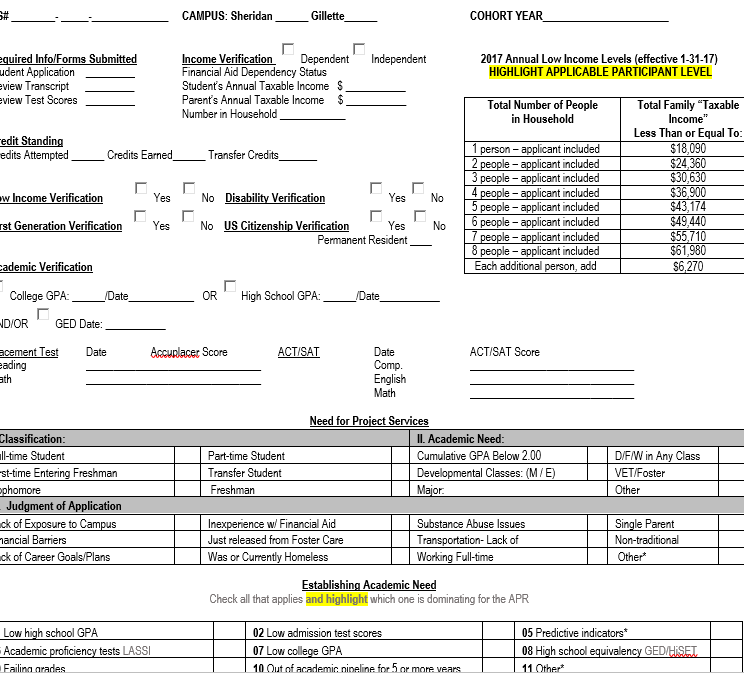 Staff Structure
Prior 
Current
Student caseload management
Application
Intake
Assignment of staff
Intentional intervention
Areas of service
Frequency of contact
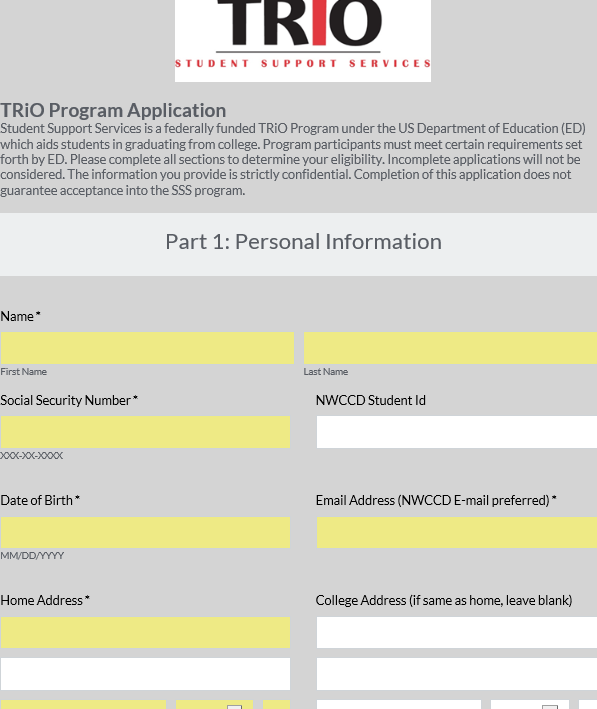 6
Additional Services/Resources
Grant
Cultural enrichment
Career services
Tutoring
Institution
Students served
(Unallowable for grant funds)
Food 
Promotional items
Student club activities
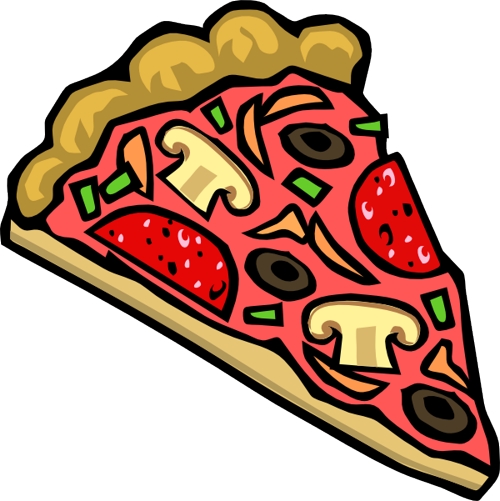 DRAFT
7
QUESTIONS
8